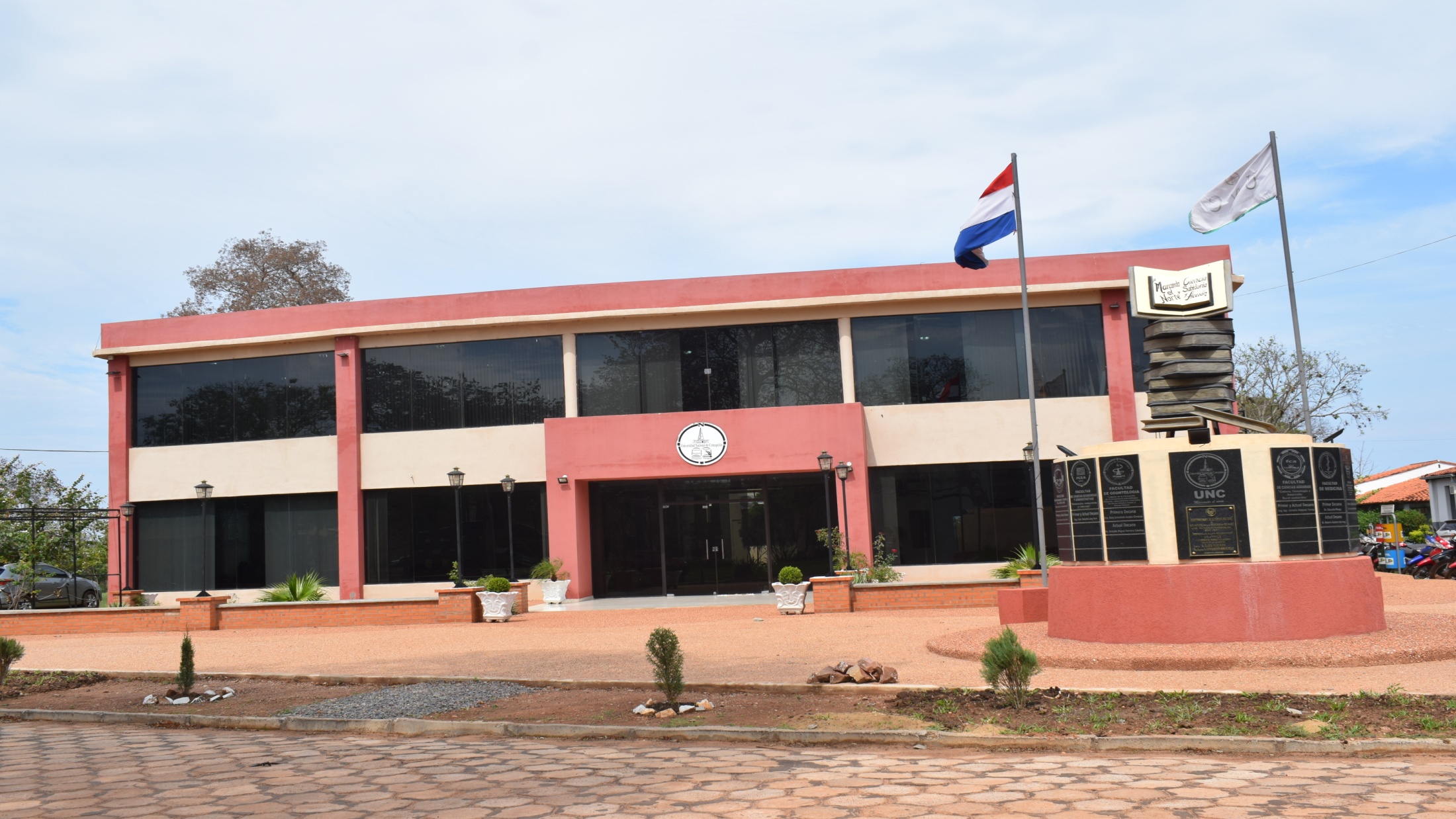 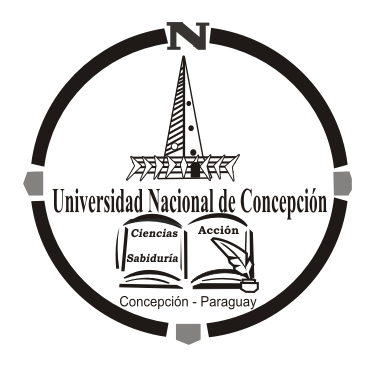 UNIVERSIDAD NACIONAL DE CONCEPCION
Creado por Ley 3201/07
Rectorado
COMISIÓN BICAMERAL DE PRESUPUESTO
Ejercicio Fiscal 2020
1
1
MISIÓN
Somos una Universidad innovadora, comprometida con la mejora constante de la calidad, la eficiencia del servicio prestado en la formación de varones y mujeres como profesionales competentes para asumir y resolver con visión prospectiva situaciones que se relaciones consigo mismo y con la sociedad.
VISIÓN
Ser una Institución con alto liderazgo, inspirada en los principios y valores de la democracia y la libertad, difusión de la cultura, el saber universal y nacional, que busca el desarrollo integral de la persona, implementando la investigación y el servicio a la colectividad en los ámbitos de su competencia a través de actividades de extensión universitaria y una política de relaciones interinstitucionales e internacionales que fortalezcan sus objetivos.
2
CARRERA ACREDITADAS POR ANEAES
Carrera de Ingeniería Agronómica 
	(Facultad de Ciencias Agrarias).
Carrera de Ciencias de la Educación
 	(Facultad de Humanidades).
Carrera de Odontología (Facultad de Odontología).
Carrera de Medicina (Facultad de Medicina).
Contaduría Pública (Facultad de Ciencias Económicas y Administrativas – Filial Horqueta).
En proceso de acreditación las siguientes Carreras:
Ingeniería en Informática Empresarial (Facultad de Ciencias Económicas y Administrativas – Evaluación Diagnóstica).
Administración Agropecuaria (Facultad de Ciencias Agrarias).
3
PROGRAMA DE EXTENSIÓN EN ÁREAS DE INFLUENCIA.
Yby Yaú.
Loreto.
Fuerte Olimpo.
Filial en la ciudad de Horqueta.
Propuesta 2020, apertura de la Filial en la ciudad de Yby Yau.
4
El Proyecto de Presupuesto 2020 de la Universidad Nacional de Concepción, remitido por el Poder Ejecutivo (Ministerio de Hacienda) al Parlamento Nacional NO TUVO RESPUESTA FAVORABLE A NINGÚN RUBRO PARA CRECIMIENTO VEGETATIVO, CREACIONES E INVERSIONES, para ninguna de las Facultades y el Rectorado. 
Por lo expuesto se solicita la atención en fuente 10 (Recursos del Tesoro) en crecimiento vegetativo, creaciones, inversiones y porcentaje mínimo de recategorización.
5
6
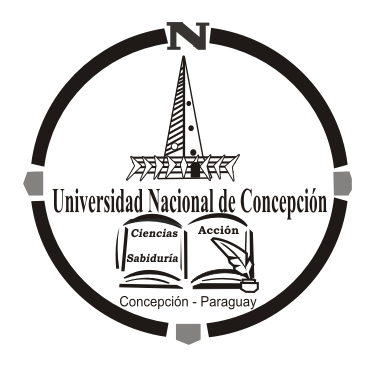 ANTEPROYECTO DE PRESUPUESTO 2020
INFORME CONSOLIDADO POR PROGRAMAS
7
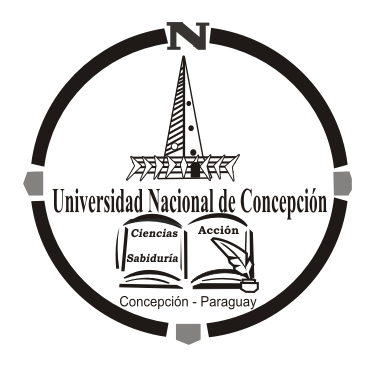 LA UNC SUFRIÓ UN RECORTE DEL 4,5%
8
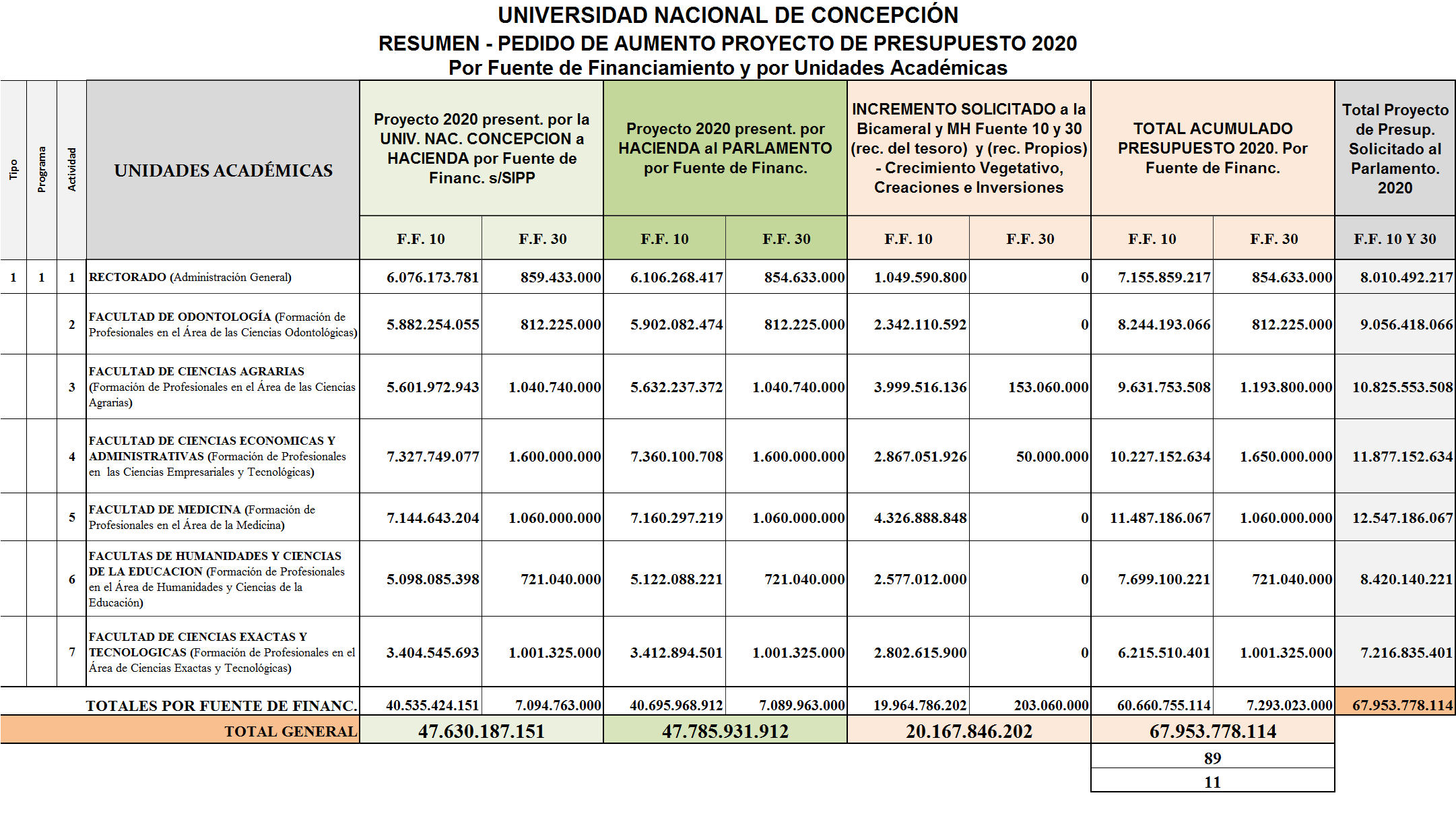 9
10
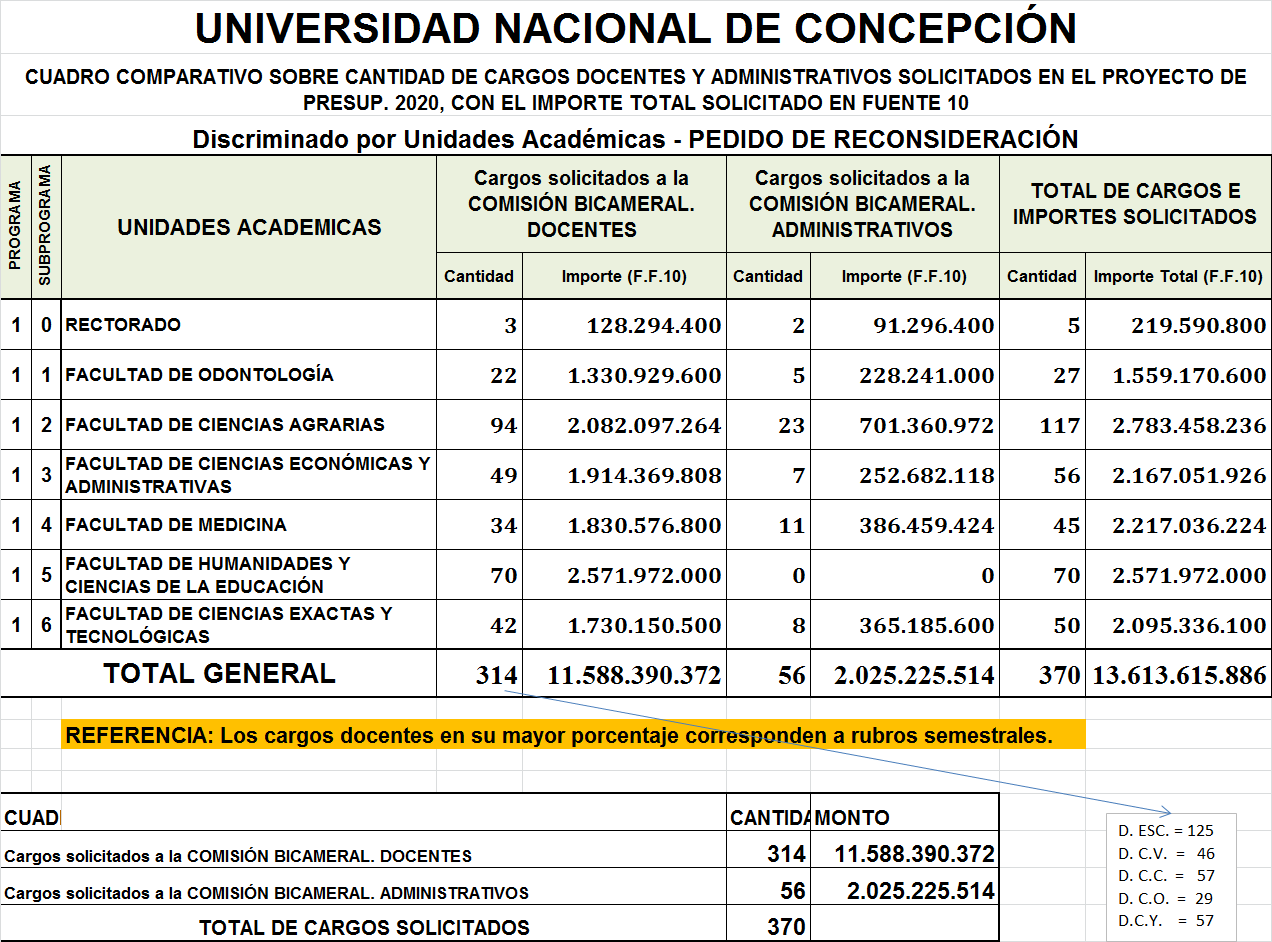 11
Detalle del Crecimiento Vegetativo y Creaciones solicitadas para cada Unidad Académica
CARGOS Y MONTOS (111+114)
12
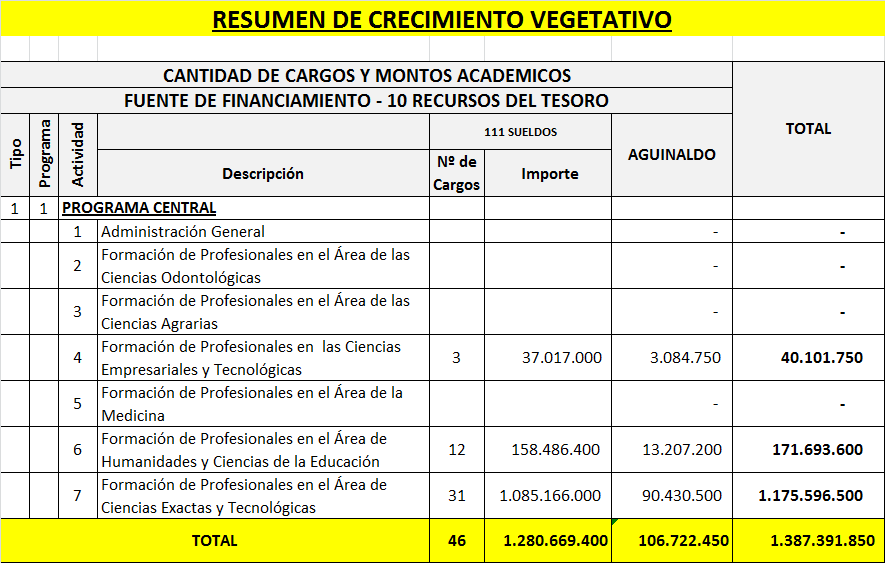 13
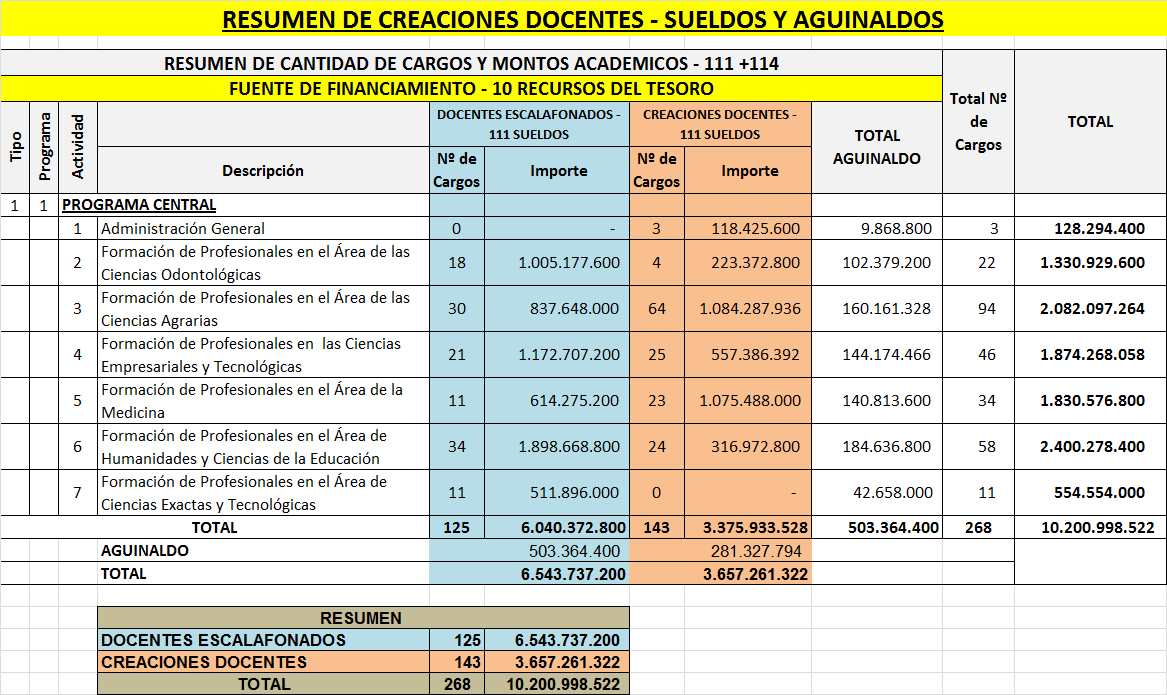 14
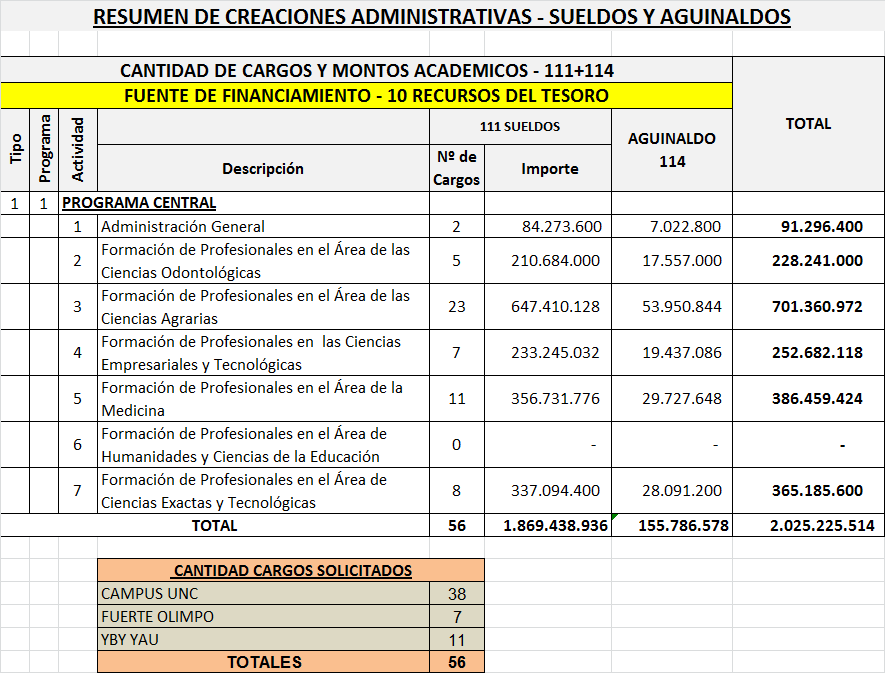 15
Detalle de Creaciones solicitadas Rectorado y Unidades Académicas
CARGOS Y MONTOS 
(112,113,114,131,133,144,148 y 191)
16
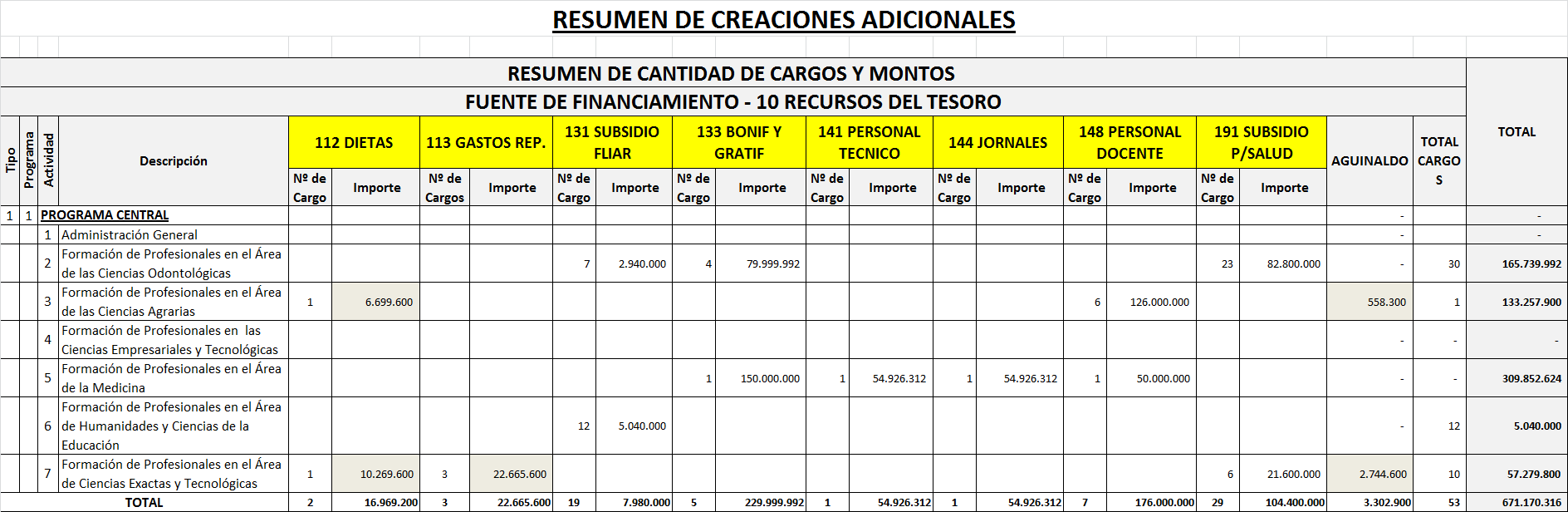 17
Detalle de Gastos Corrientes e Inversiones
FF 10 y FF 30
18
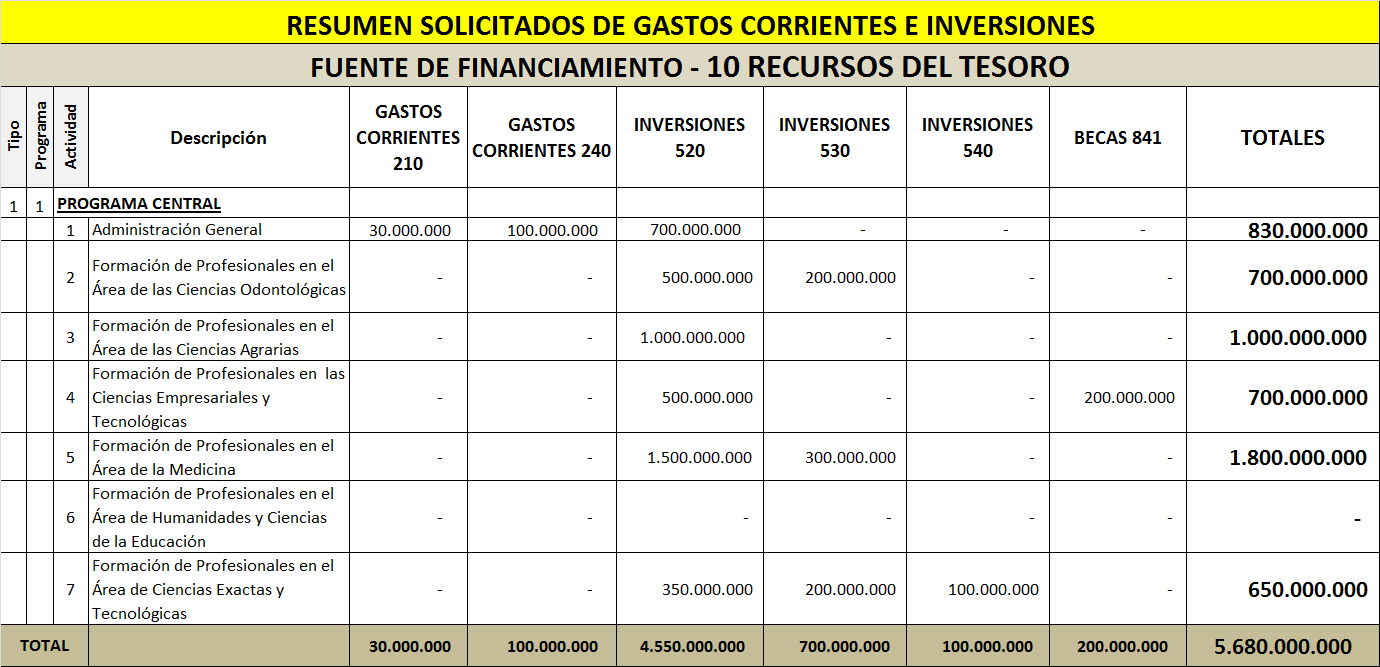 19
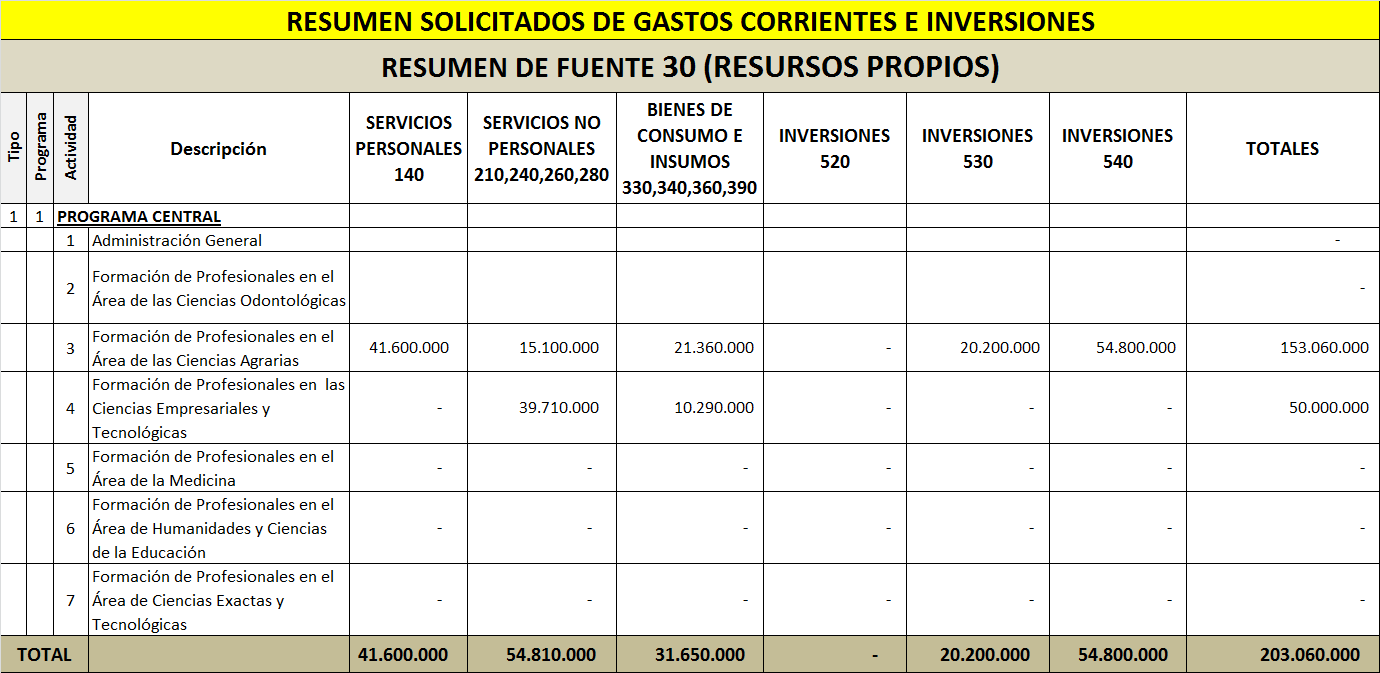 20
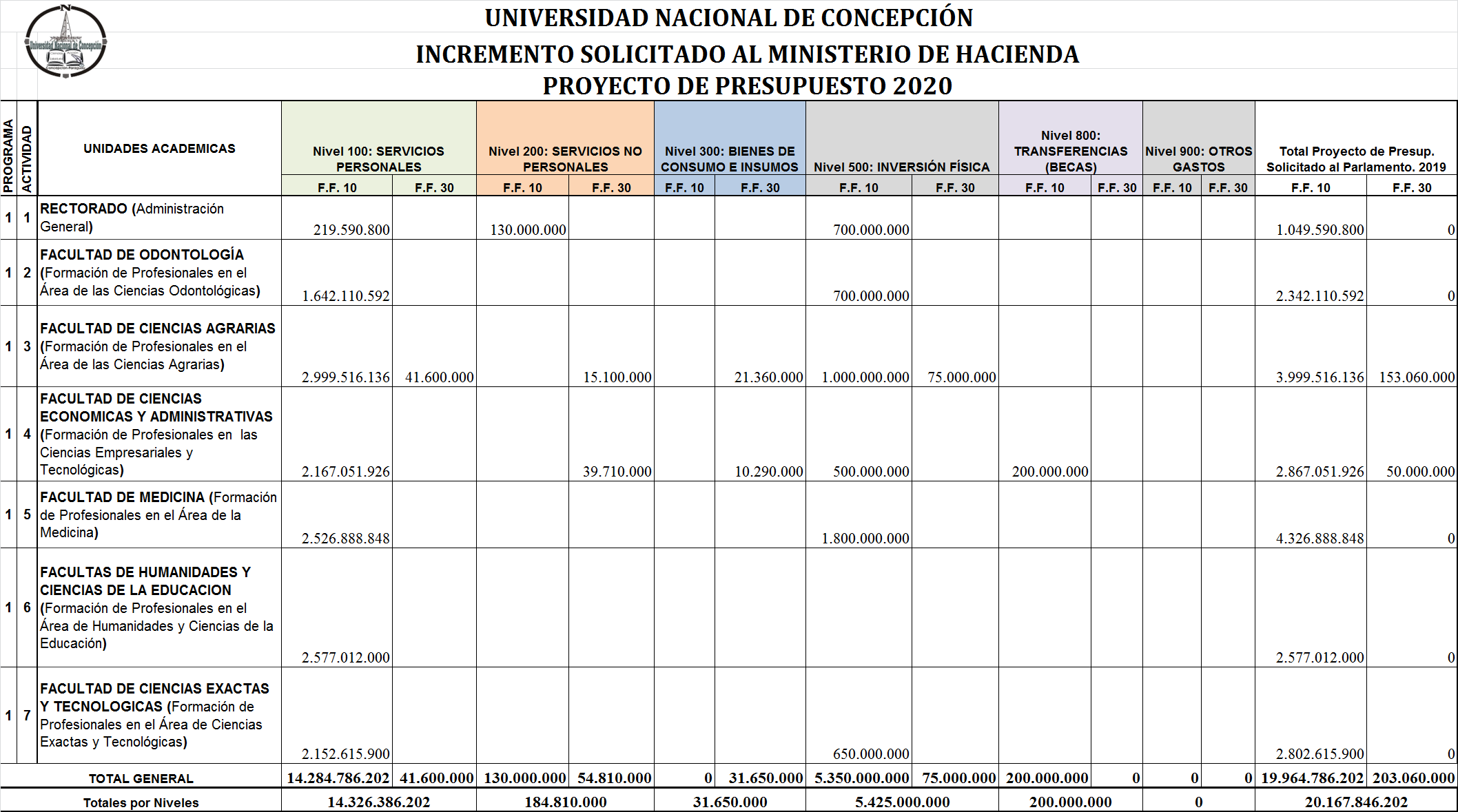 21
RESUMEN DE PROYECTOS DE INVERSIÓN PENDIENTES NO INCLUIDOS EN EL PRESUPUESTO 2019
Proyectos de Inversión - Rectorado:
Construcción de camineros internos con pavimento asfaltico de aproximadamente 25.000 m2. Costo aprox. de G. 1.000.000.000. -
Así también, se solicita la previsión presupuestaria para dar inicio a la construcción de un complejo recreativo y cultural, que albergará a toda la población estudiantil en los eventos encarados por los distintos estamentos de la Institución, primera etapa G. 1.500.000.000.-
Drenaje interno de aguas de lluvia y desagüe cloacal en el campus de la UNC, costo aproximado de G. 800.000.000.-
23
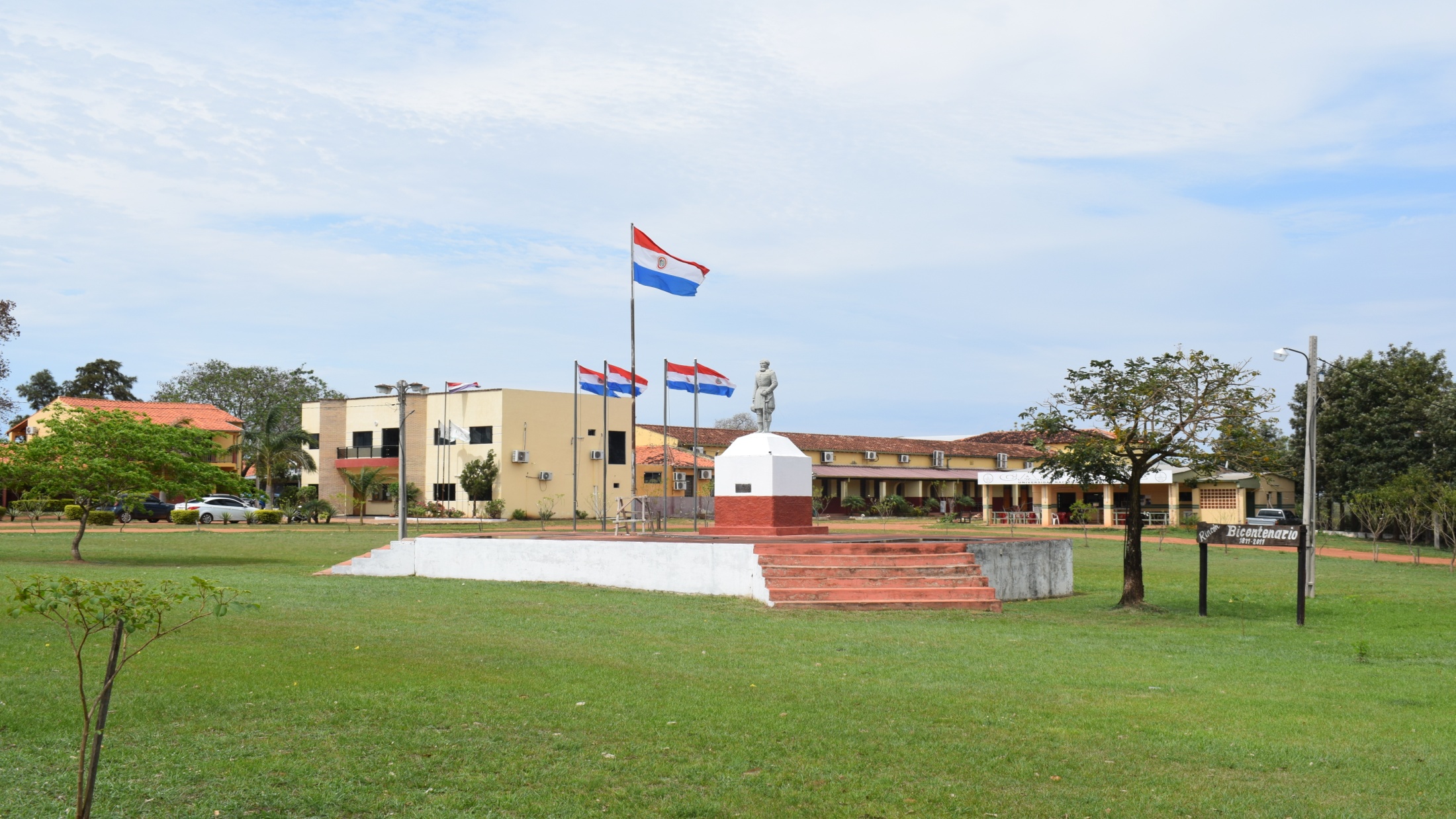 24